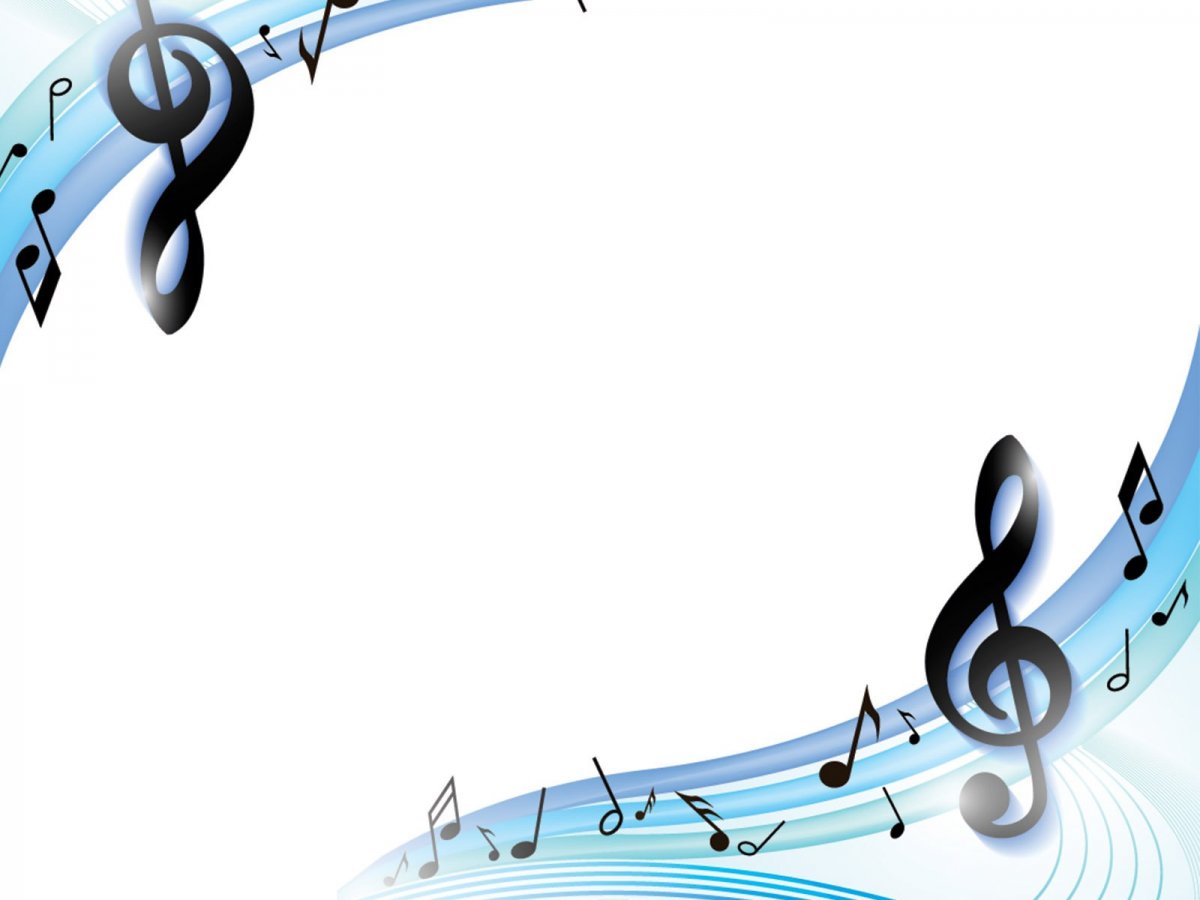 МУНИЦИПАЛЬНЫЙ ОКРУГ ТАЗОВСКИЙ РАЙОНМуниципальное бюджетное дошкольное образование детский сад «Оленёнок»
Визитная карточка
музыкального зала
 (3 этаж)

Тазовский, 2022
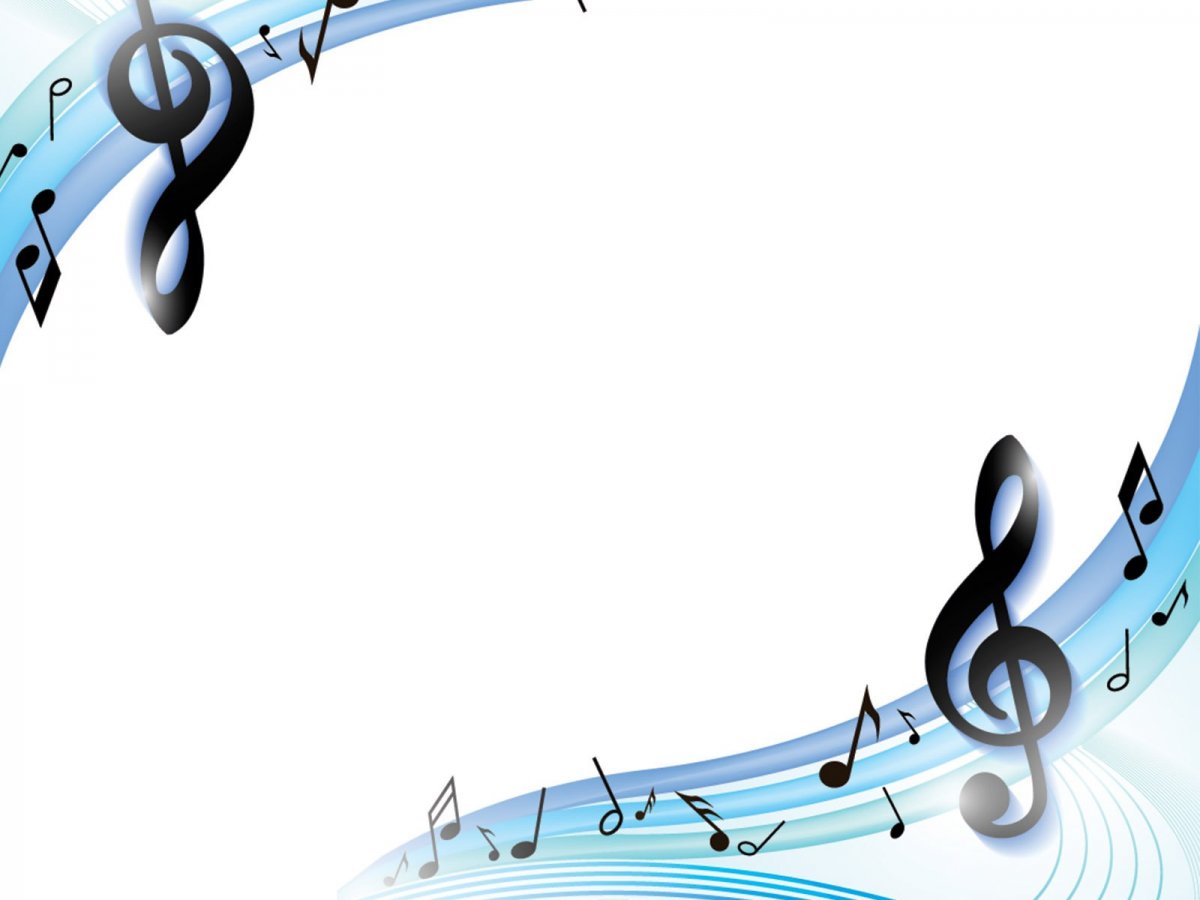 МУНИЦИПАЛЬНЫЙ ОКРУГ ТАЗОВСКИЙ РАЙОНМуниципальное бюджетное  дошкольное образовательное учреждение детский  сад  «Оленёнок»
ул. Северная, 5,  п. Тазовский, Ямало-Ненецкий автономный округ, 629350 
тел./факс:8 (34940)2-00-15/2-00-10, 
olenenok@tazovsky.yanao.ru
http://taz-olenenok.ru/

Административно-управленческий персонал
Тугова Людмила Михайловна – 
Заместитель заведующего по ВМР

Турченко Елена Александровна – 
Заместитель заведующего по ВМР
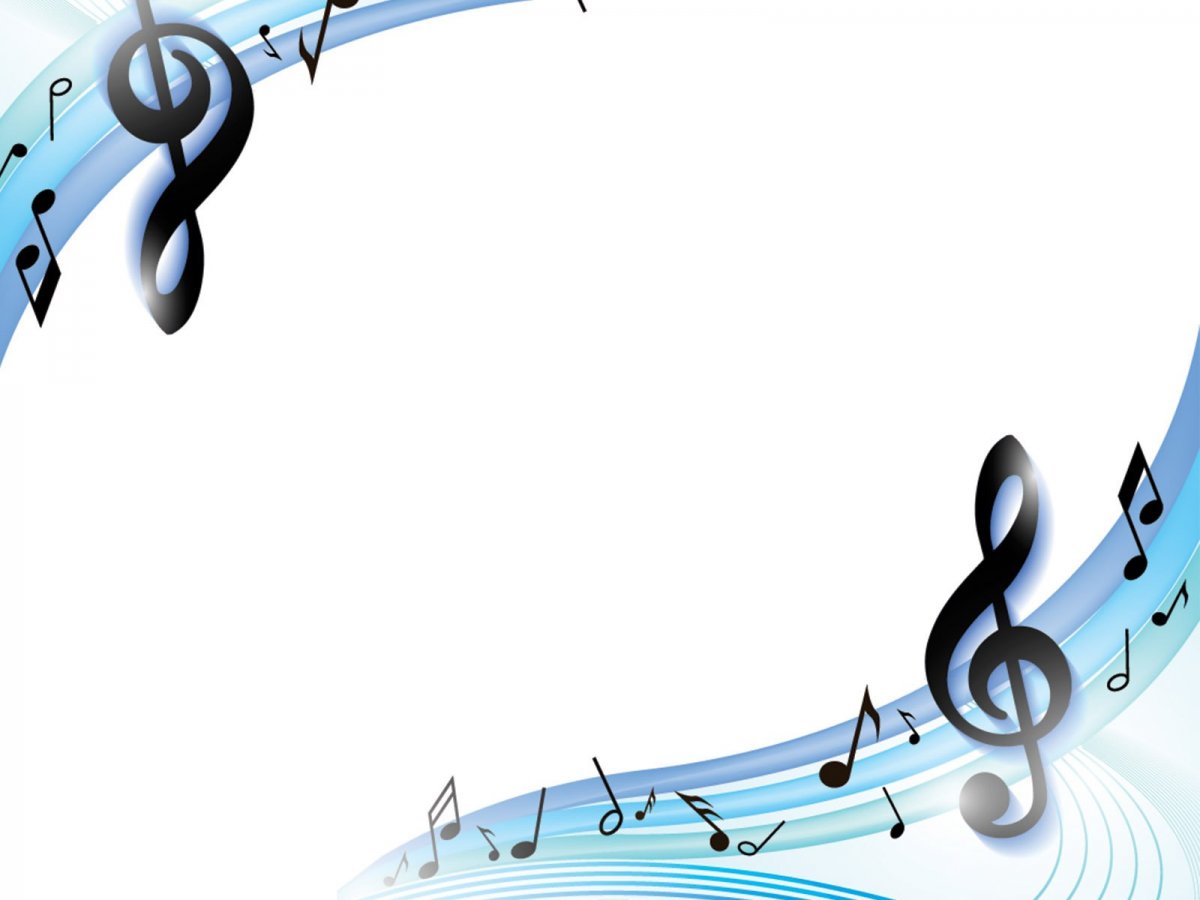 Музыкальный руководитель первой квалификационной категории
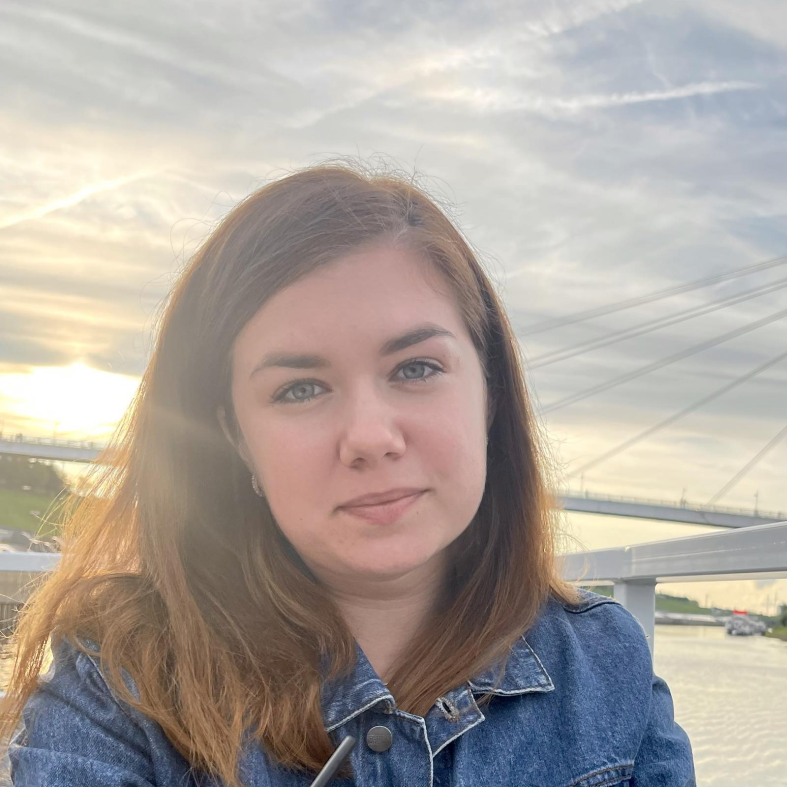 Король
 Александра Сергеевна
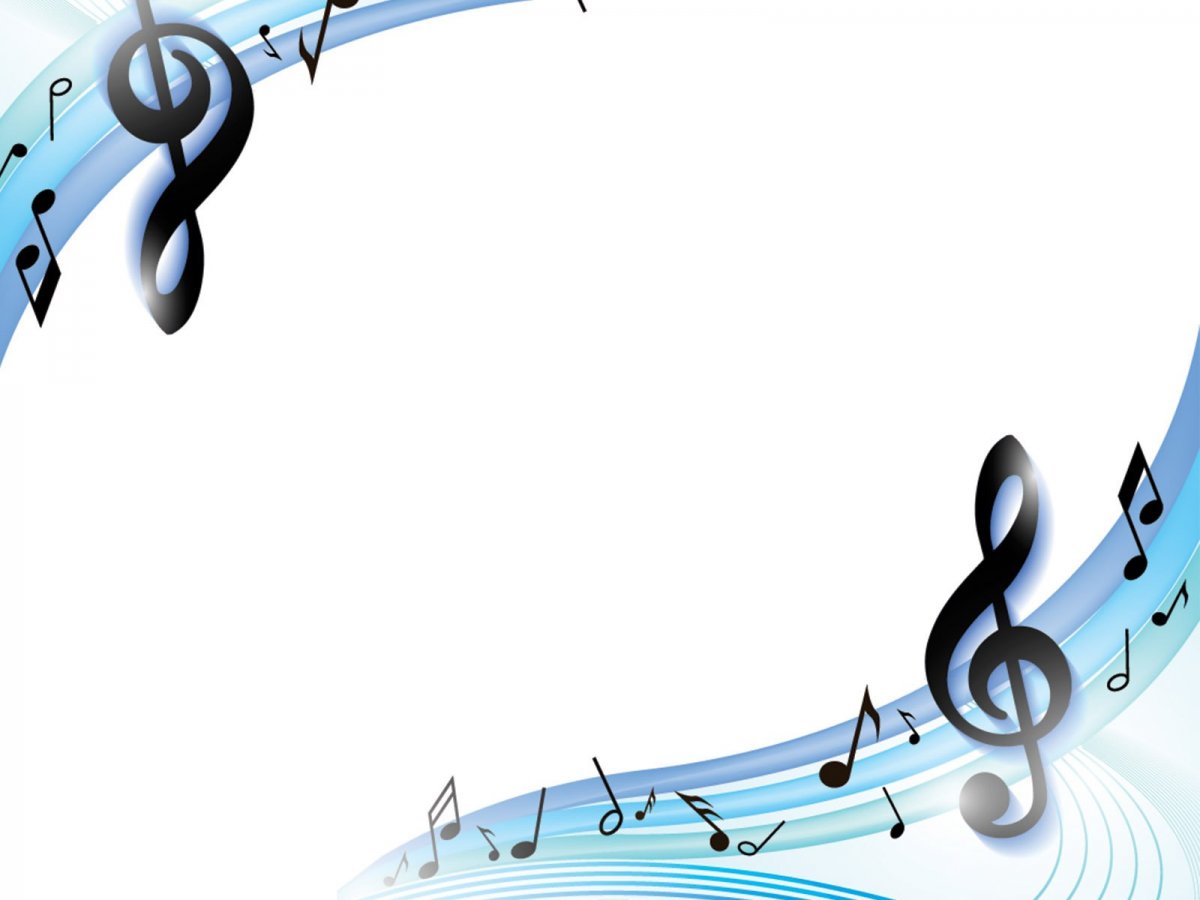 Приоритетные формы работы
формирование основ музыкальной культуры ребёнка;
развитие его музыкальных способностей;     
осуществление диагностики уровня музыкального развития детей;
 подбор высокохудожественного музыкального репертуара, доступного детям по эмоционально-образному содержанию; 
проведение групповых и индивидуальных музыкальных занятий с детьми;
подготовка и проведение праздников, развлечений;
взаимодействие с семьями детей на правах партнерства;
формирование у детей потребности в музыке и отношение к ней
       как к важнейшей духовной ценности.
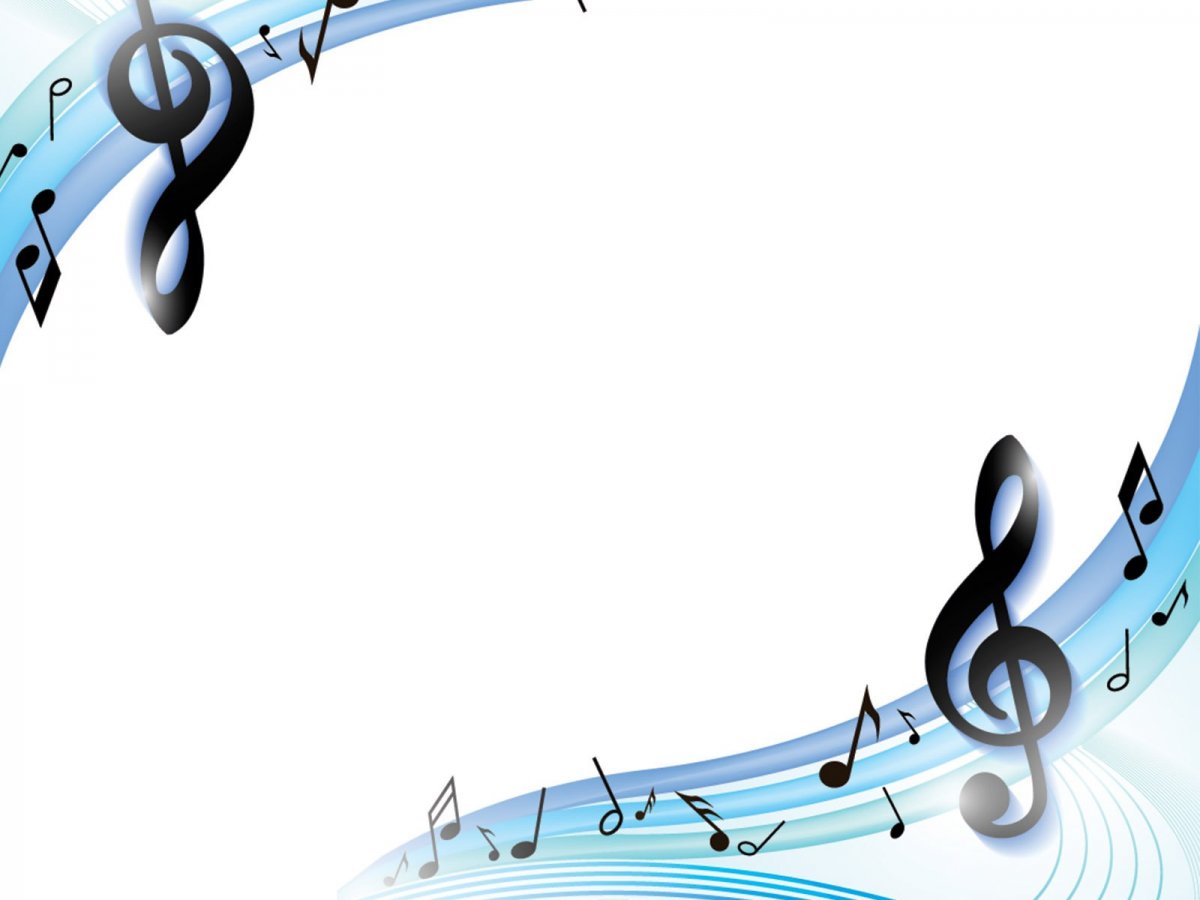 Музыкальный зал
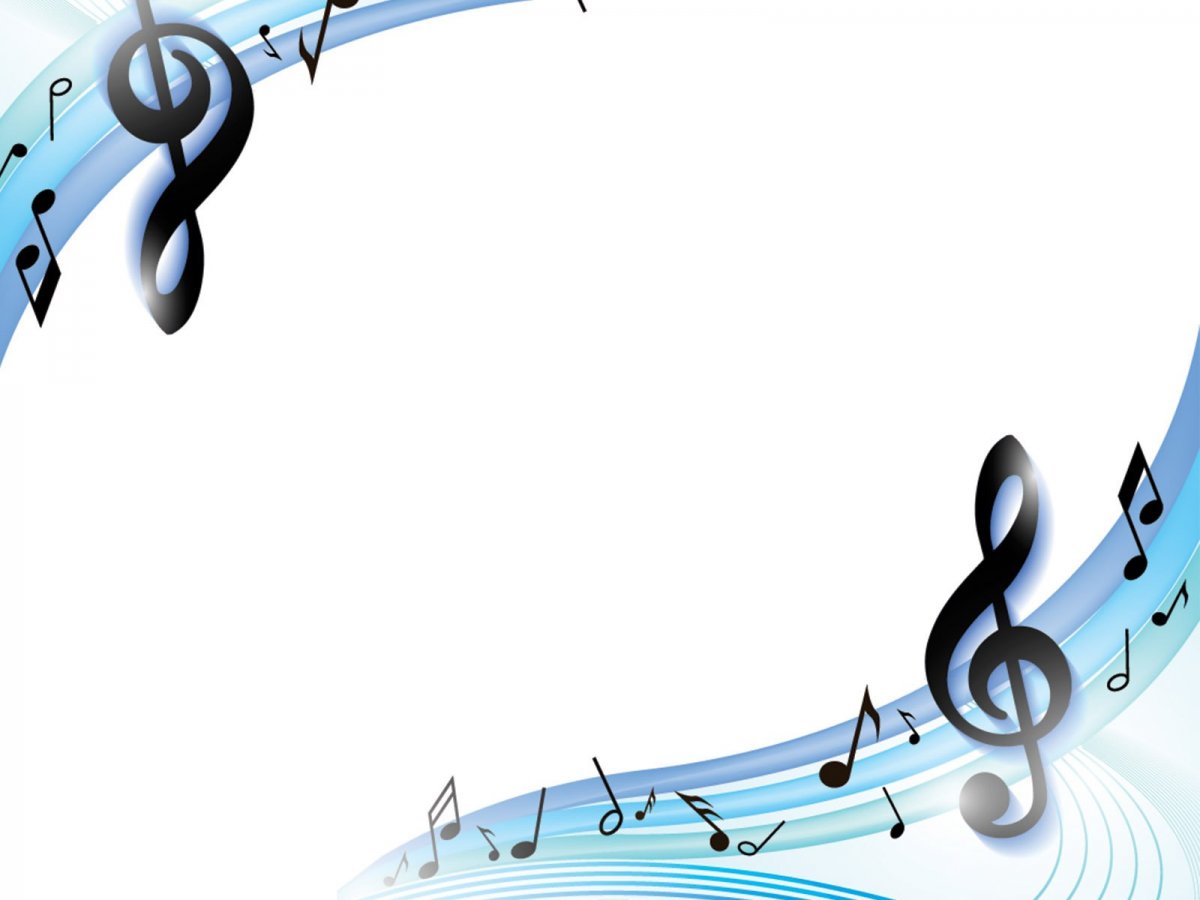 РППС музыкального руководителя
Для  музыкального  воспитания  детей  необходима  богатая  музыкальная  предметноразвивающая  среда,  а  для  развития  личности  дошкольников  рядом  с  ними           должен     быть педагог,  увлечённый  музыкой,  умеющий  реализовать  творческий    потенциал музыкальной  среды  и  управлять  развитием  творчества  детей  в  музыкальной                 деятельности.
В соответствии с ФГОС целью музыкальной развивающей среды является развития творческих проявлений всеми доступными, побуждающими к самовыражению средствами.
Задачи музыкальной предметно-развивающей среды:
•  Обеспечивать совместную музыкальную деятельность детей и взрослых. 
• Обеспечивать самостоятельную (индивидуальную и совместную) деятельность детей, возникающую по их желанию и интересам.
• Способствовать получению и закреплению знаний о музыке.
• Стимулировать развитие творческих способностей.
•  Развивать музыкальность, любознательность, стремление к экспериментированию.
• Учитывать возрастные и индивидуальные особенности детей.
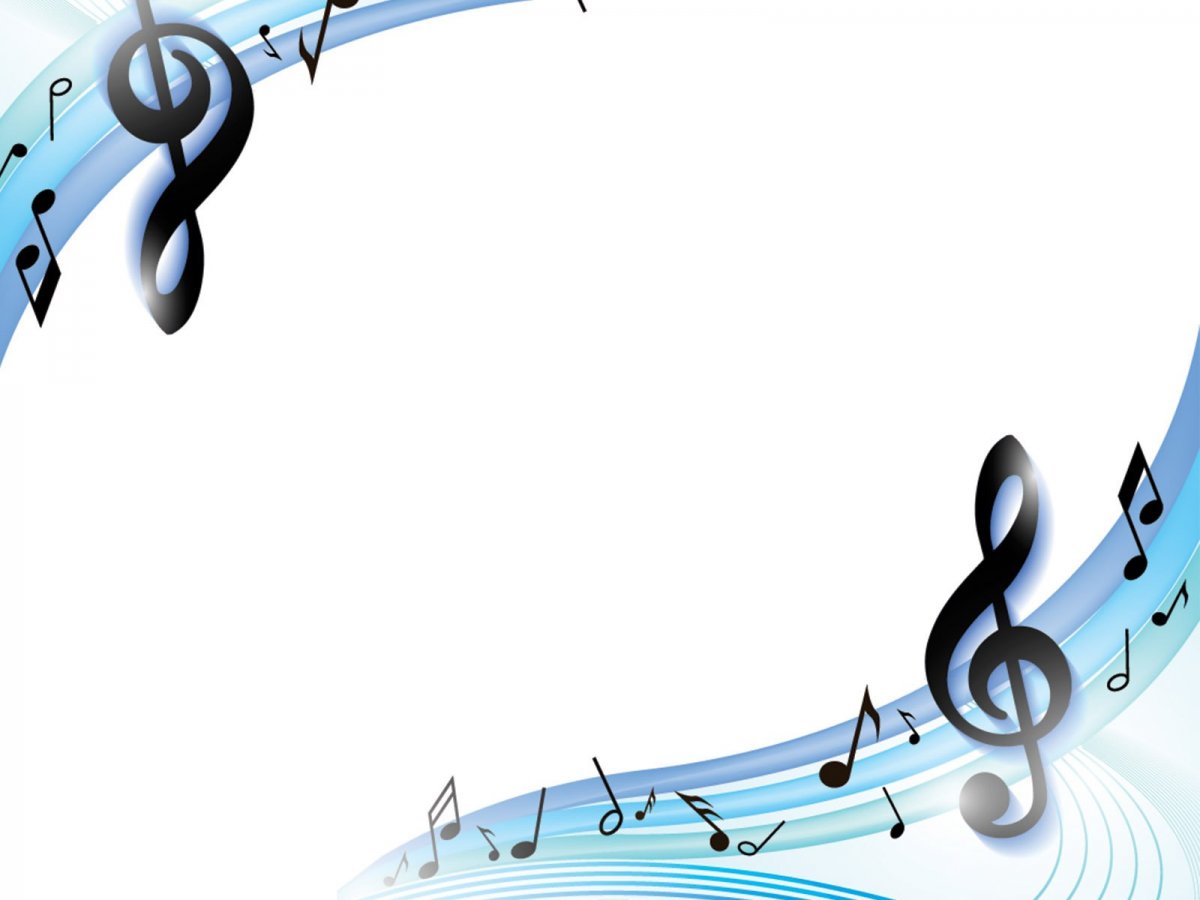 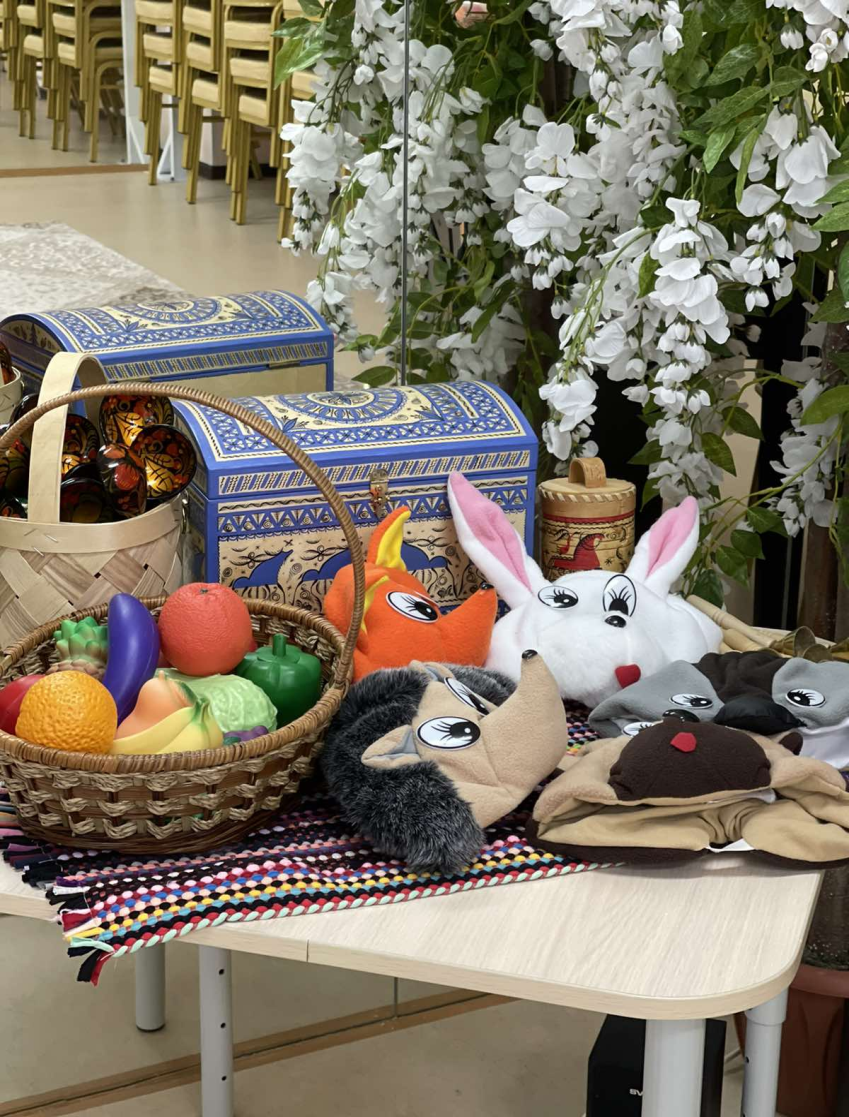 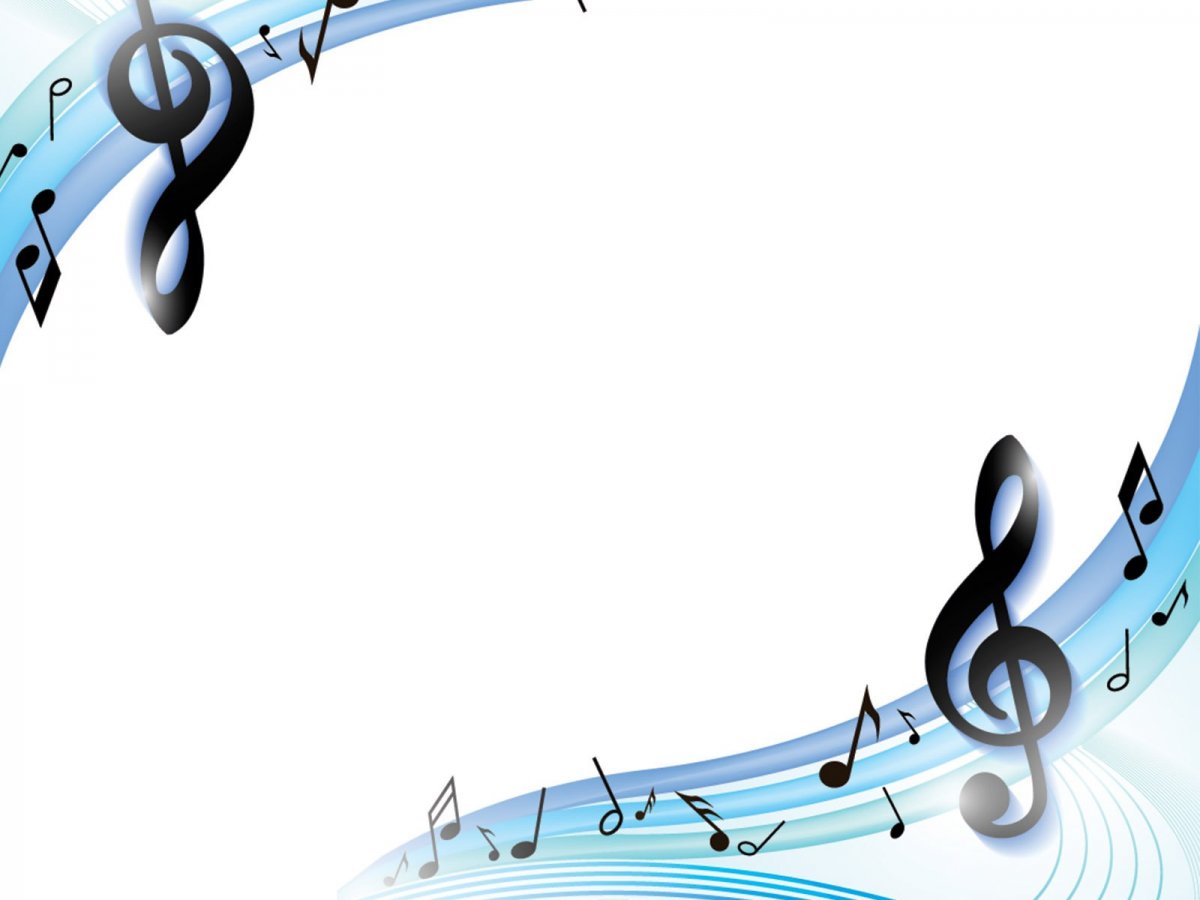 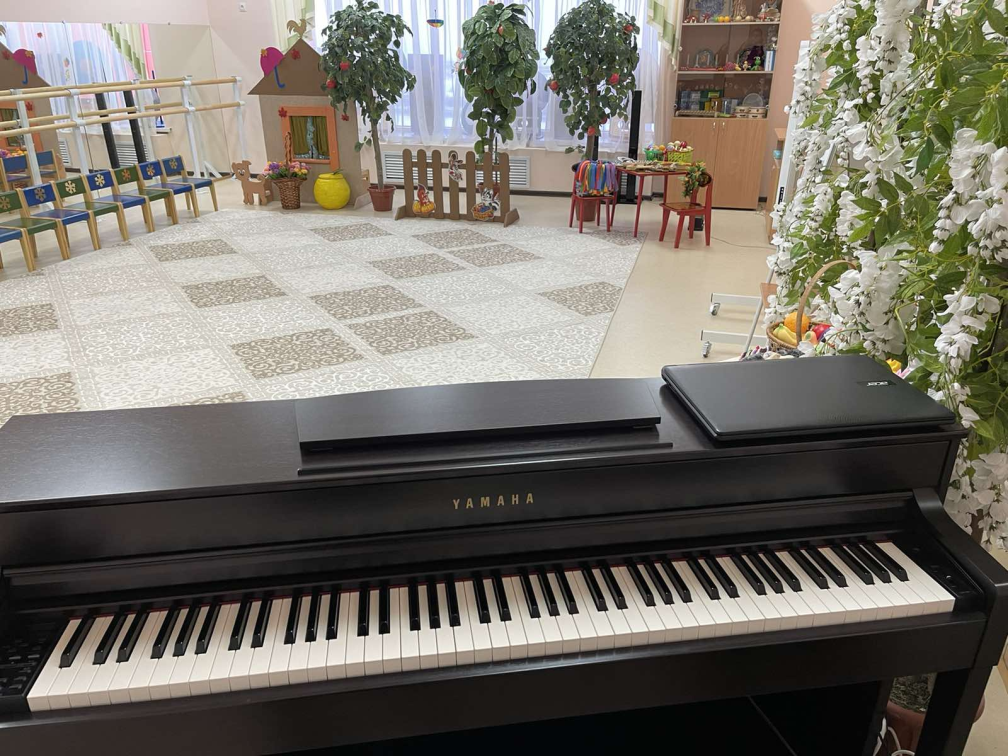 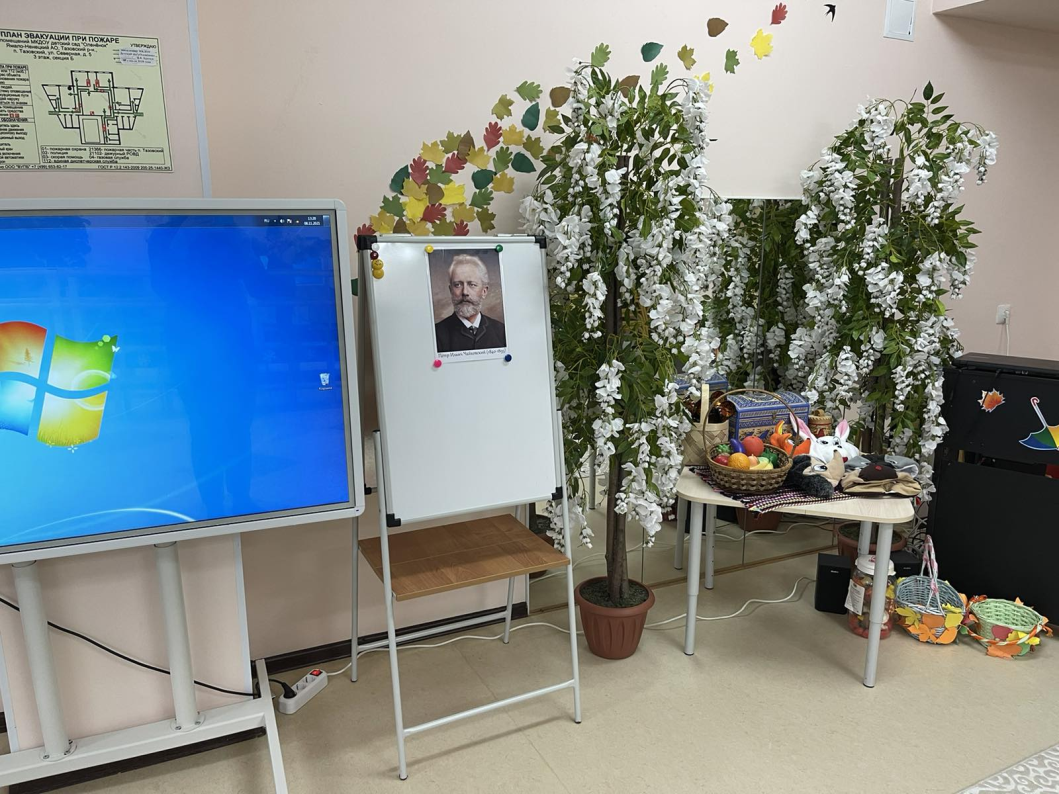 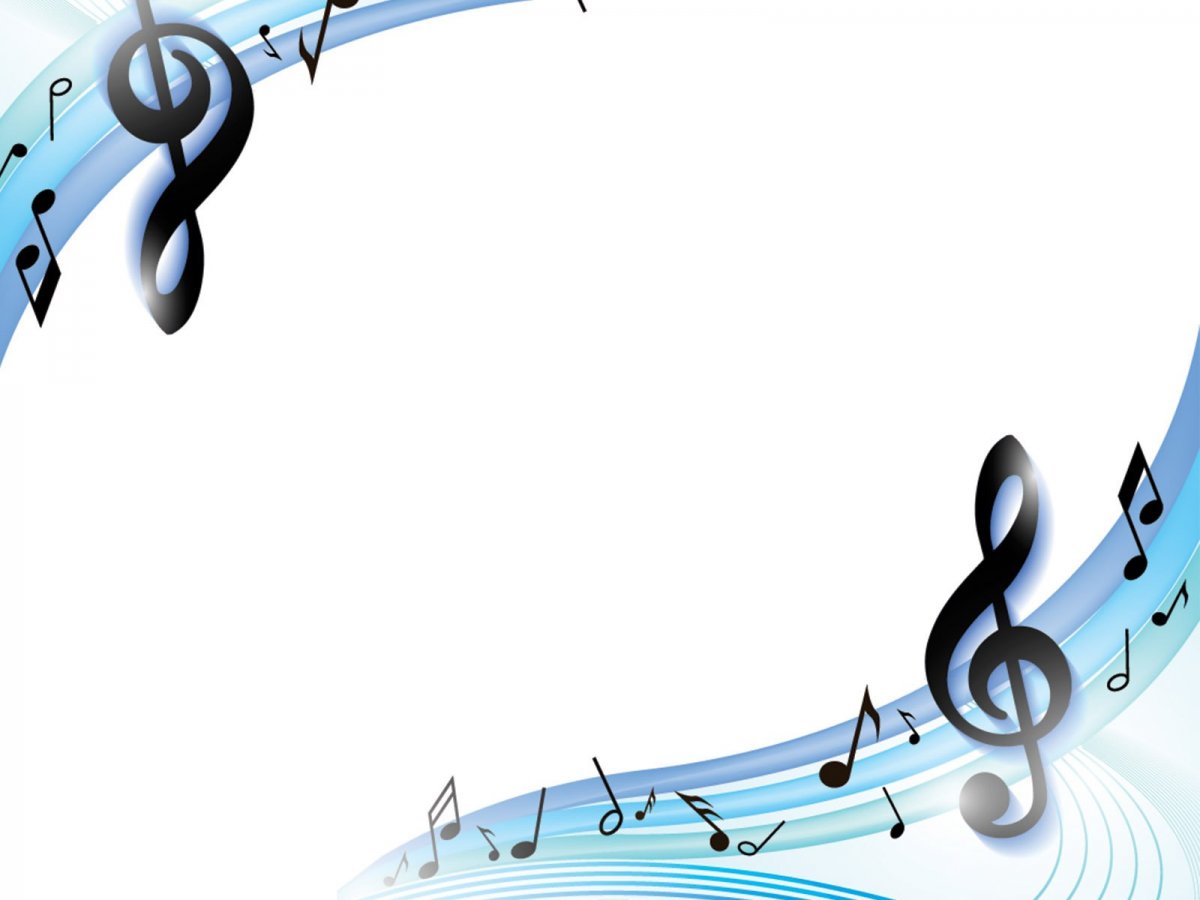 Расписание занятий
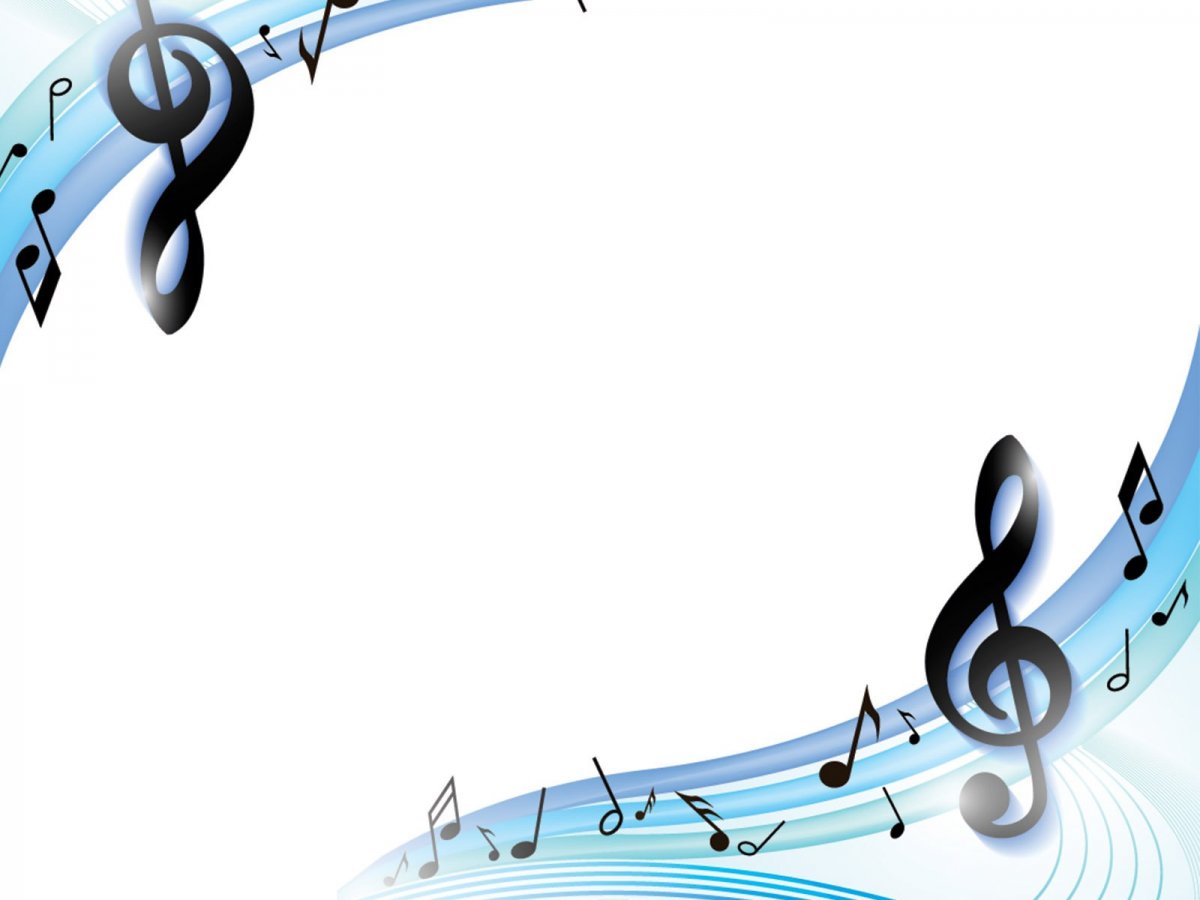 Фото с ОО
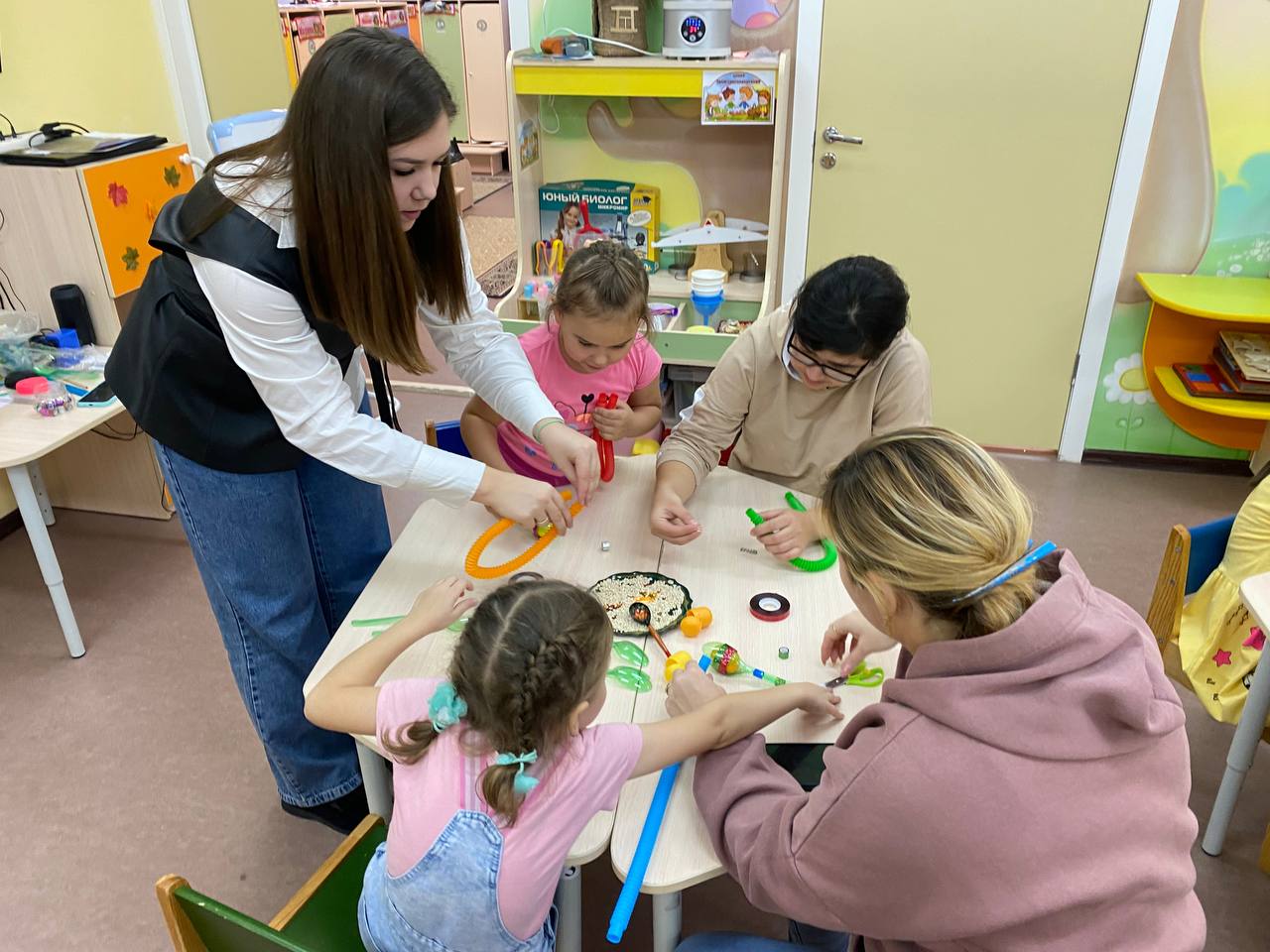 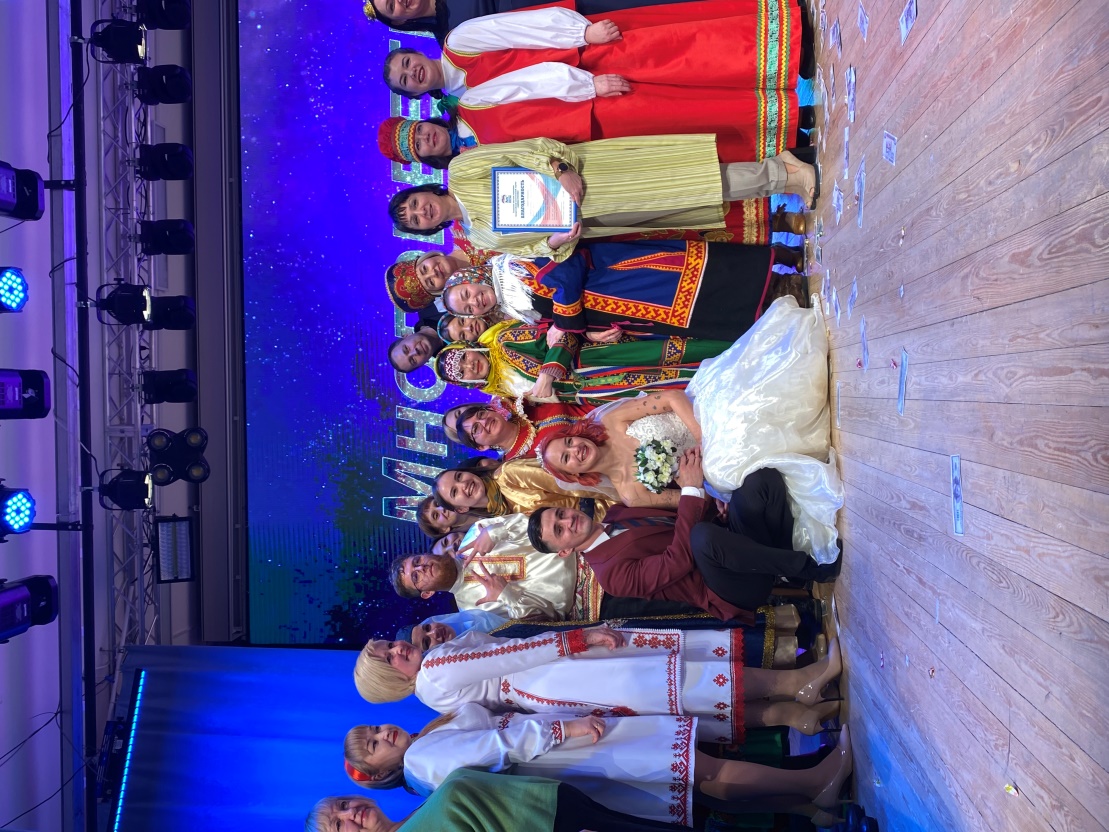 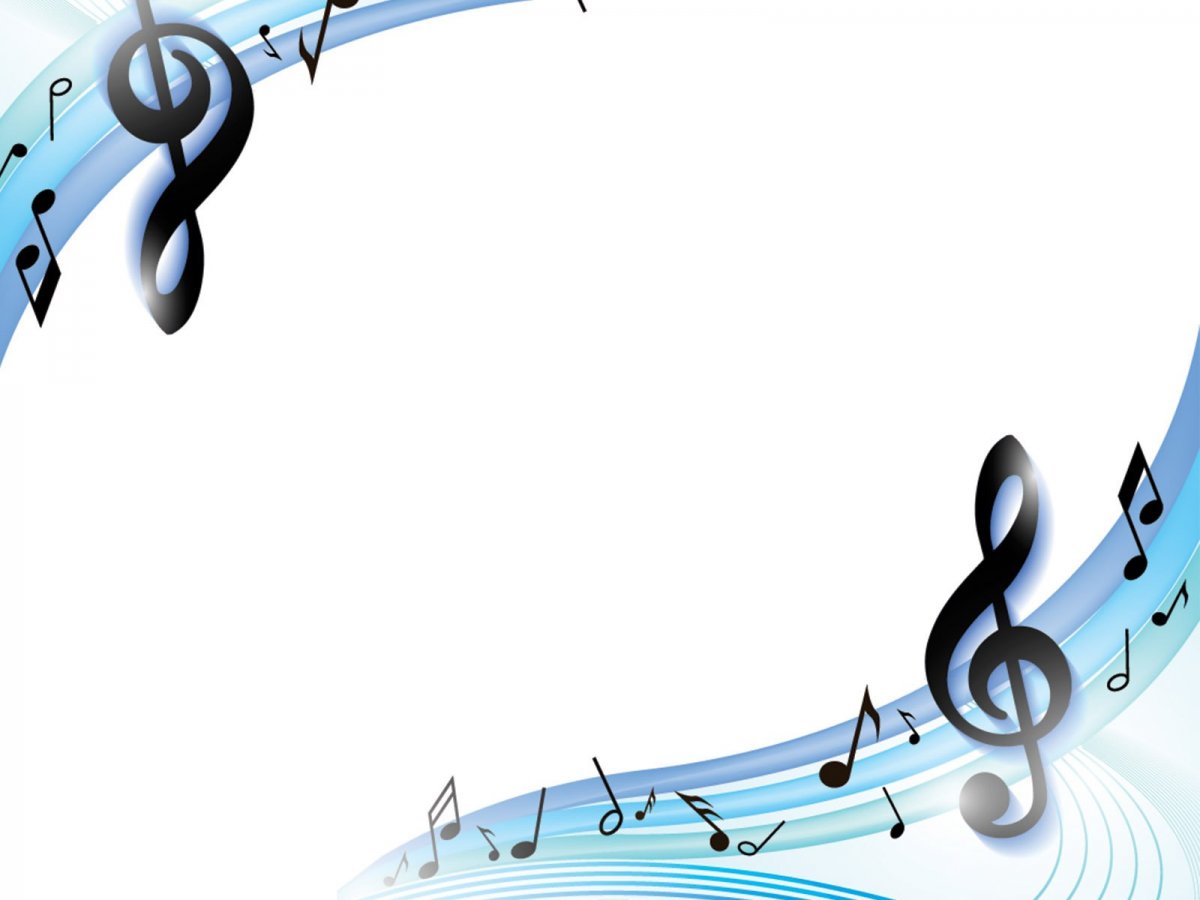 Кружковая деятельность
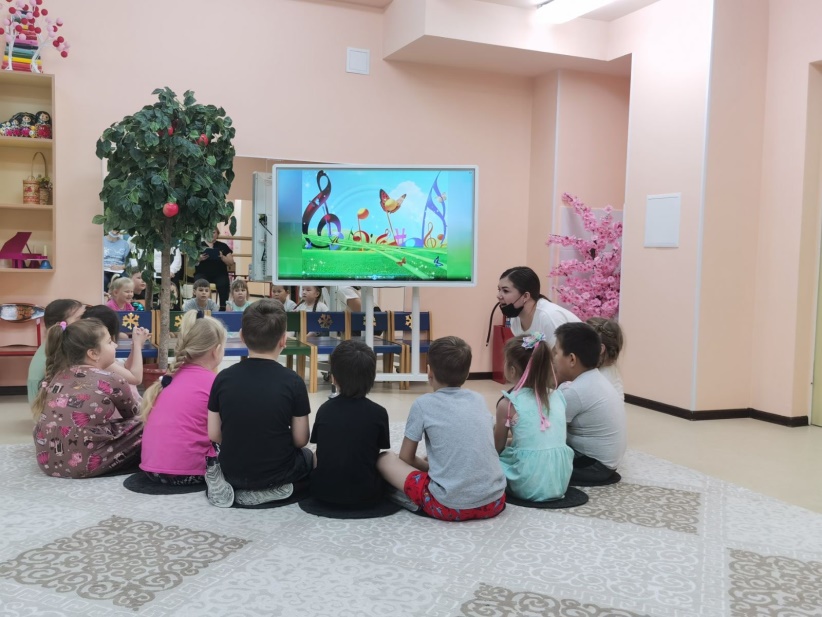 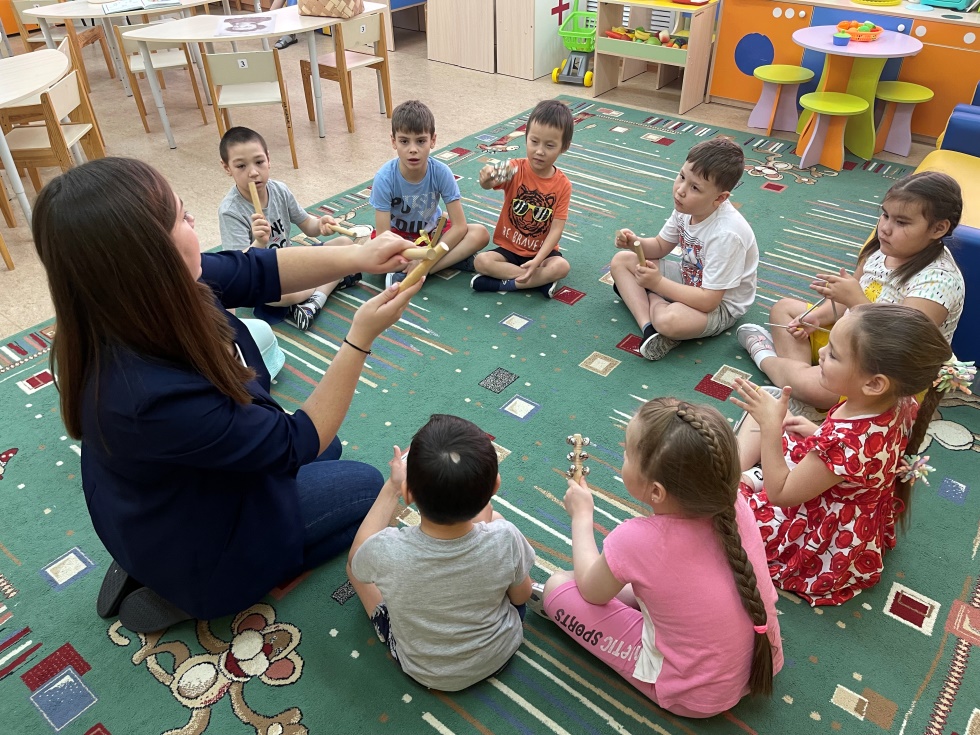 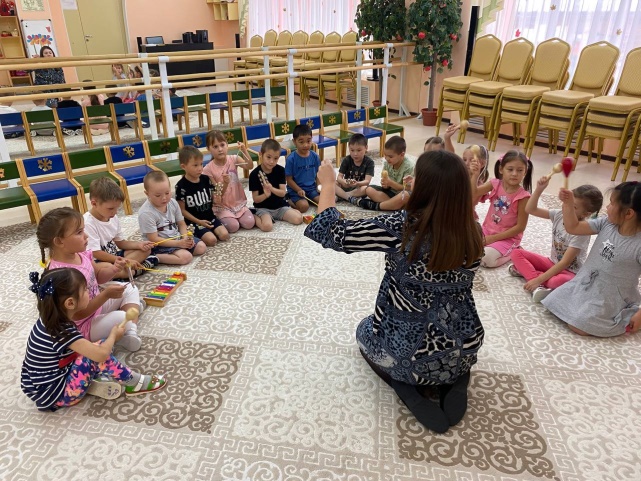 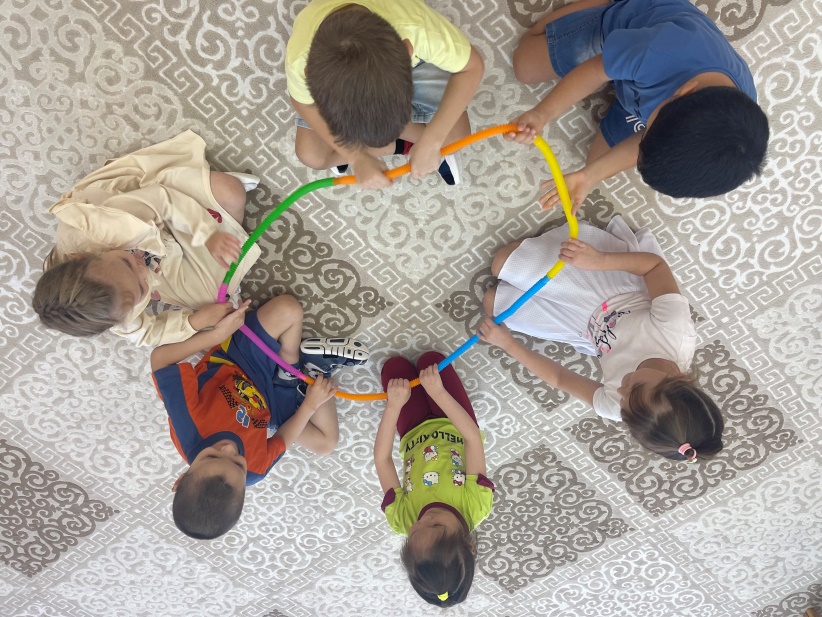 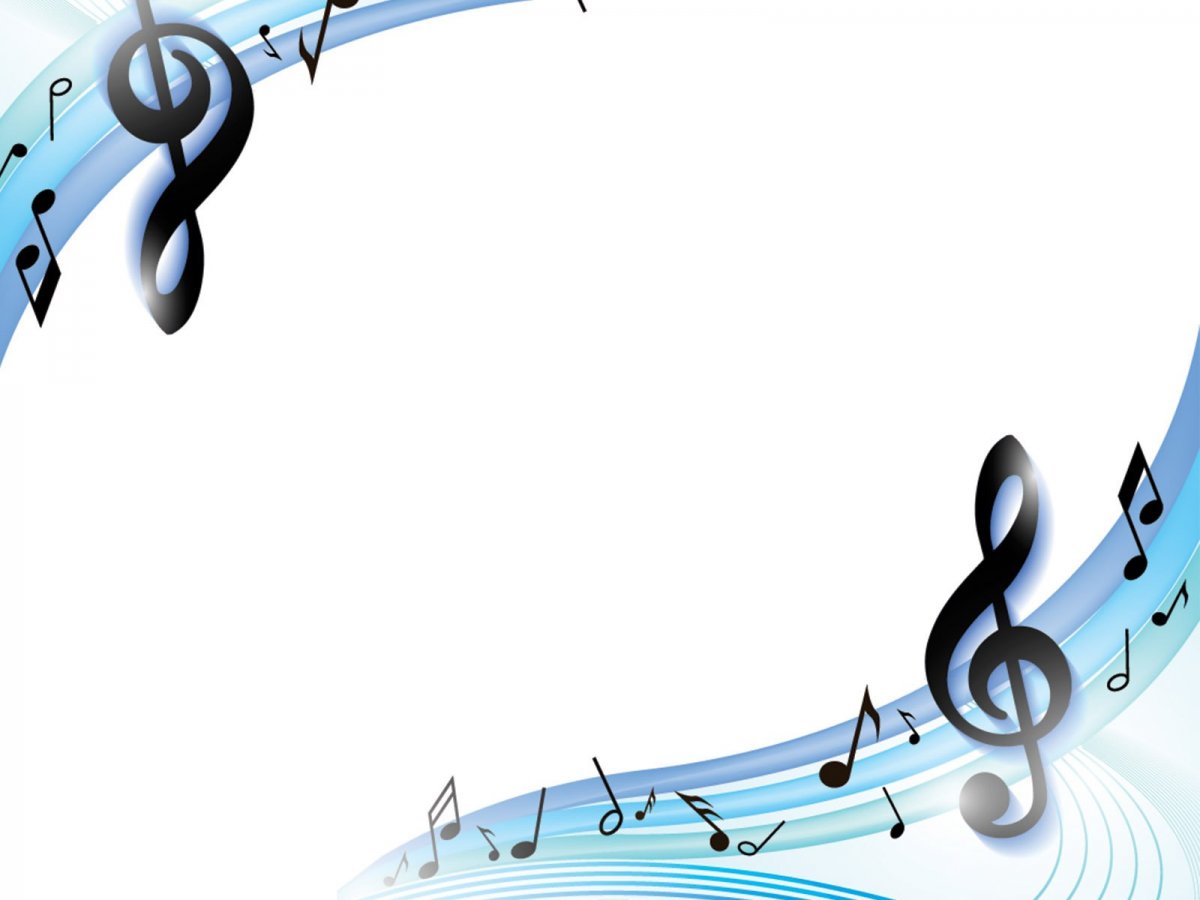 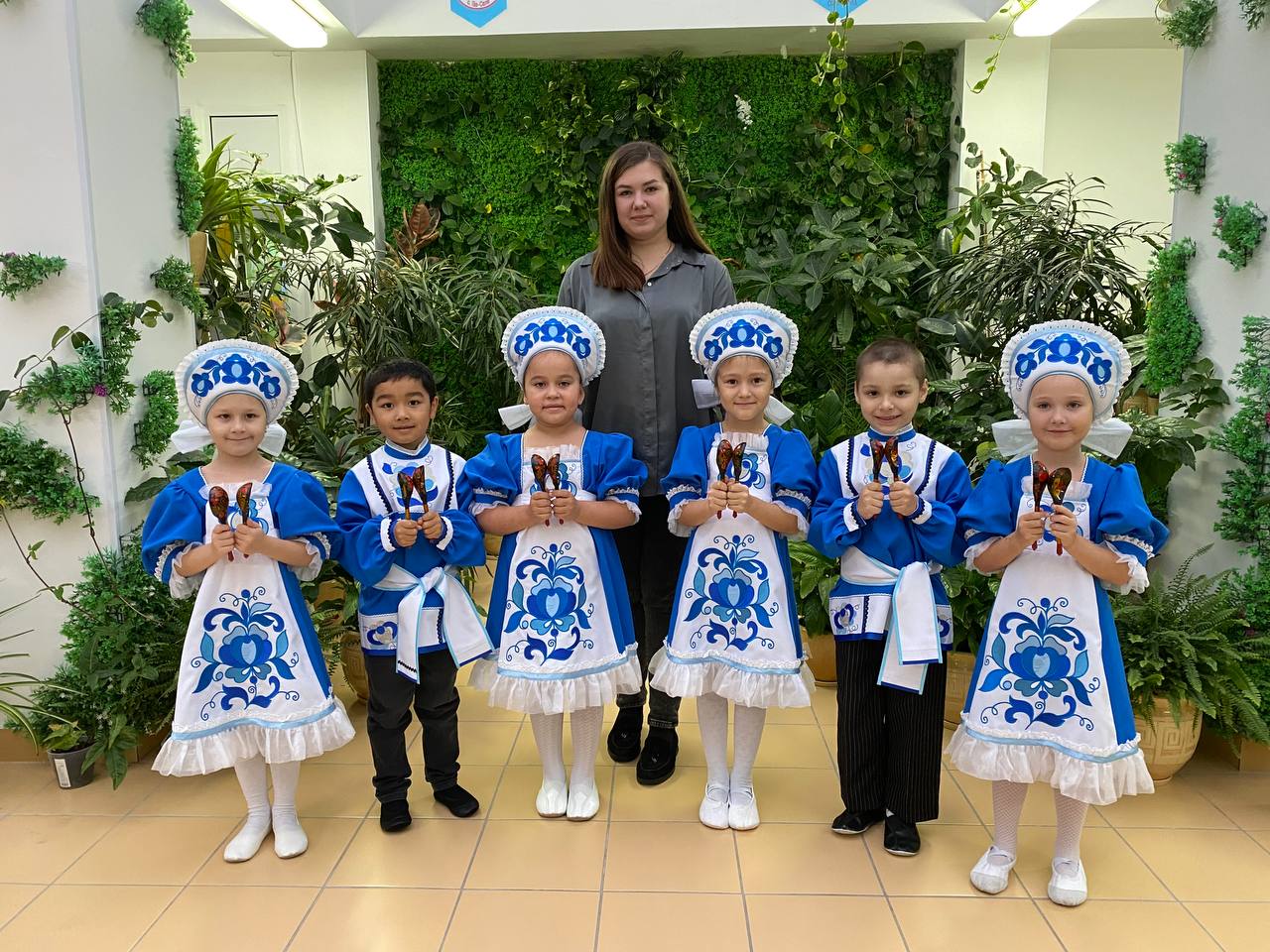 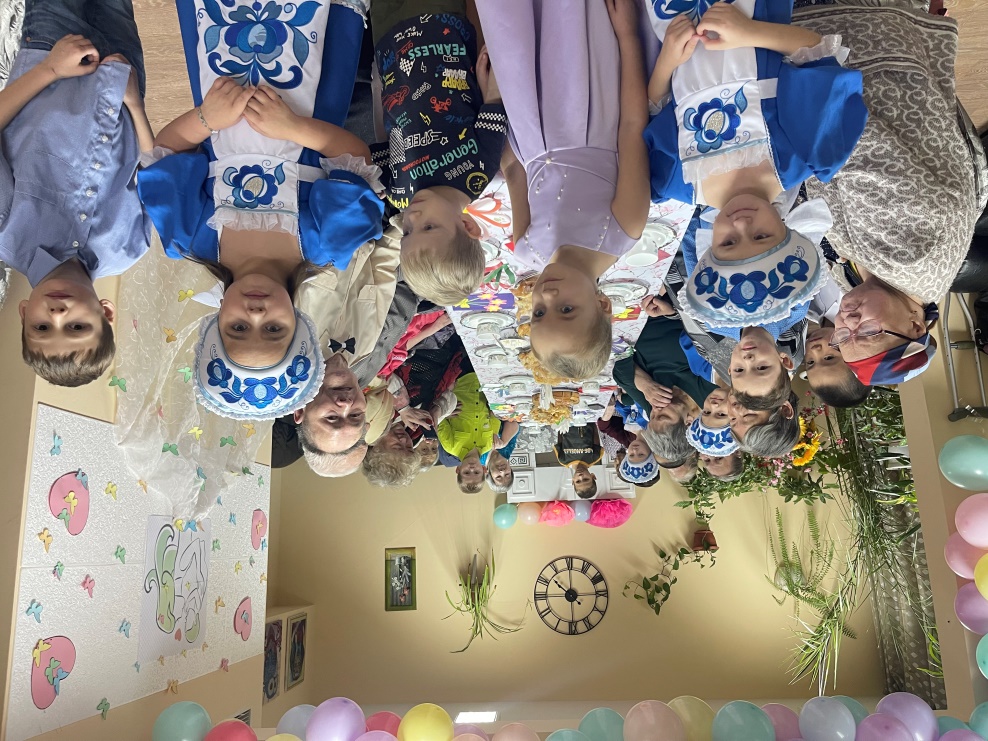 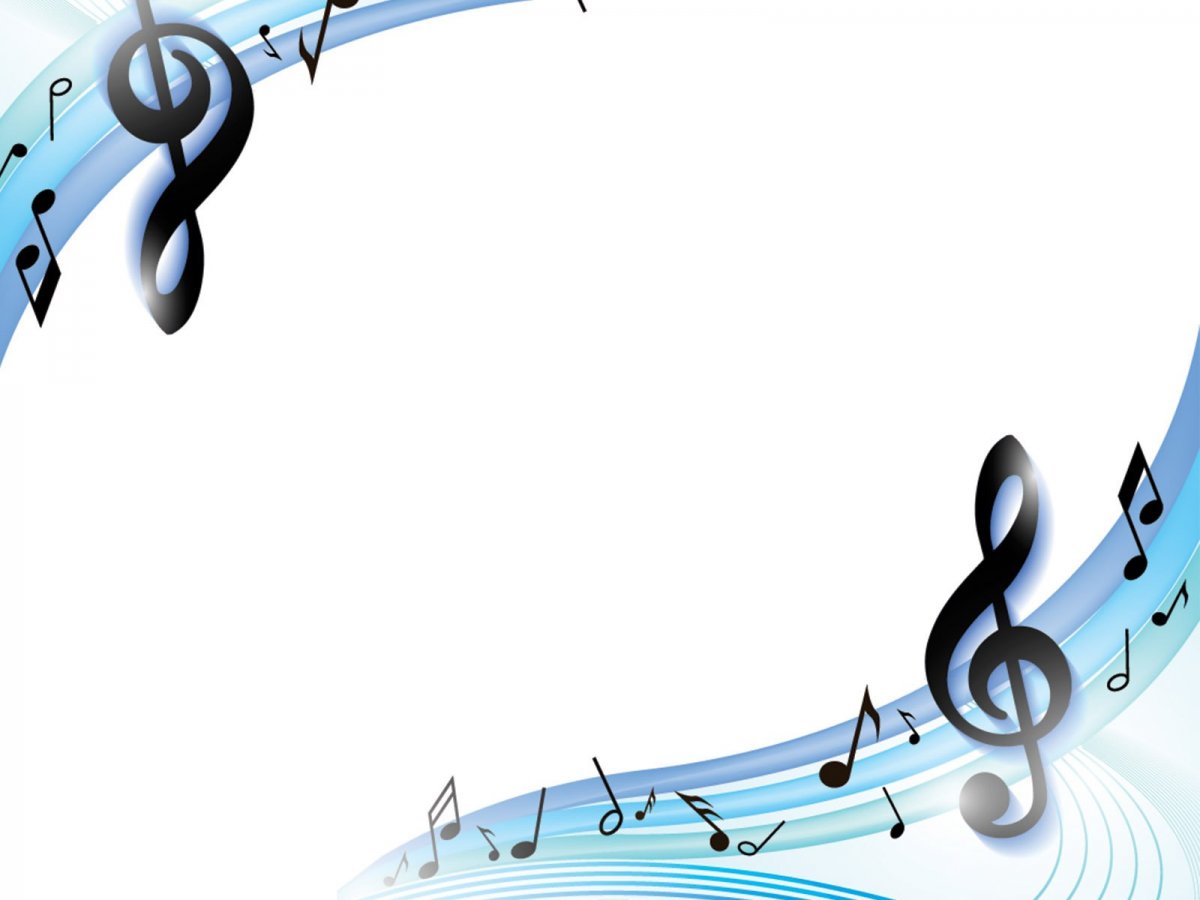 До новых встреч!
«Движенье – это жизнь!» - сказал так умный кто-то,И мы, по мере сил своих, стремимся,Чтоб были видимы плоды нашей работы,Которую мы любим, которой мы гордимся.

                                 А.С. Король
                        Н.В. Богатырева